Некоторые вопросыадминистрирования алкогольной продукции
2016 г.
2
Объемы производства вин по ценовым сегментам, 
тыс.литров
10 мес. 2017 г.
2016 г.
3
Производство вин и поступление акциза с них по ценовым сегментам за 10 месяцев 2016 и 2017 г.г.
Динамика минимальных розничных цен 
на водку в РК и в РФ (тенге)
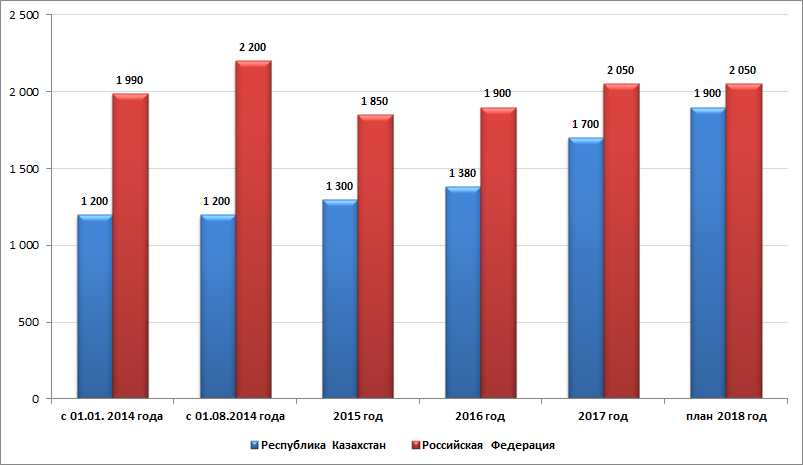 Динамика производства водки и 
минимальных розничных цен на водку
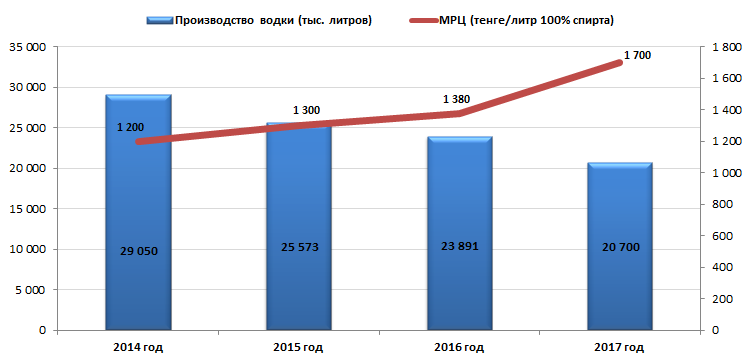 Минимальные розничные ценына вино в третьих странах и странах ЕАЭС
Динамика объемов производства вин и поступления акцизов, с учетом введения МРЦ на вино с 2018 г.
Сопроводительные накладные на алкогольную продукцию
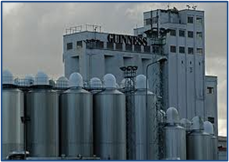 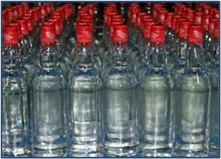 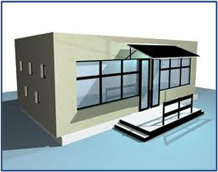 КОНТРОЛЬ от производителя до розничного реализатора
Обеспечительный платеж при импорте вин в третьих странах и странах ЕАЭС